20 ans Un regard vers le passée pour mieux s’engager dans l’avenir !
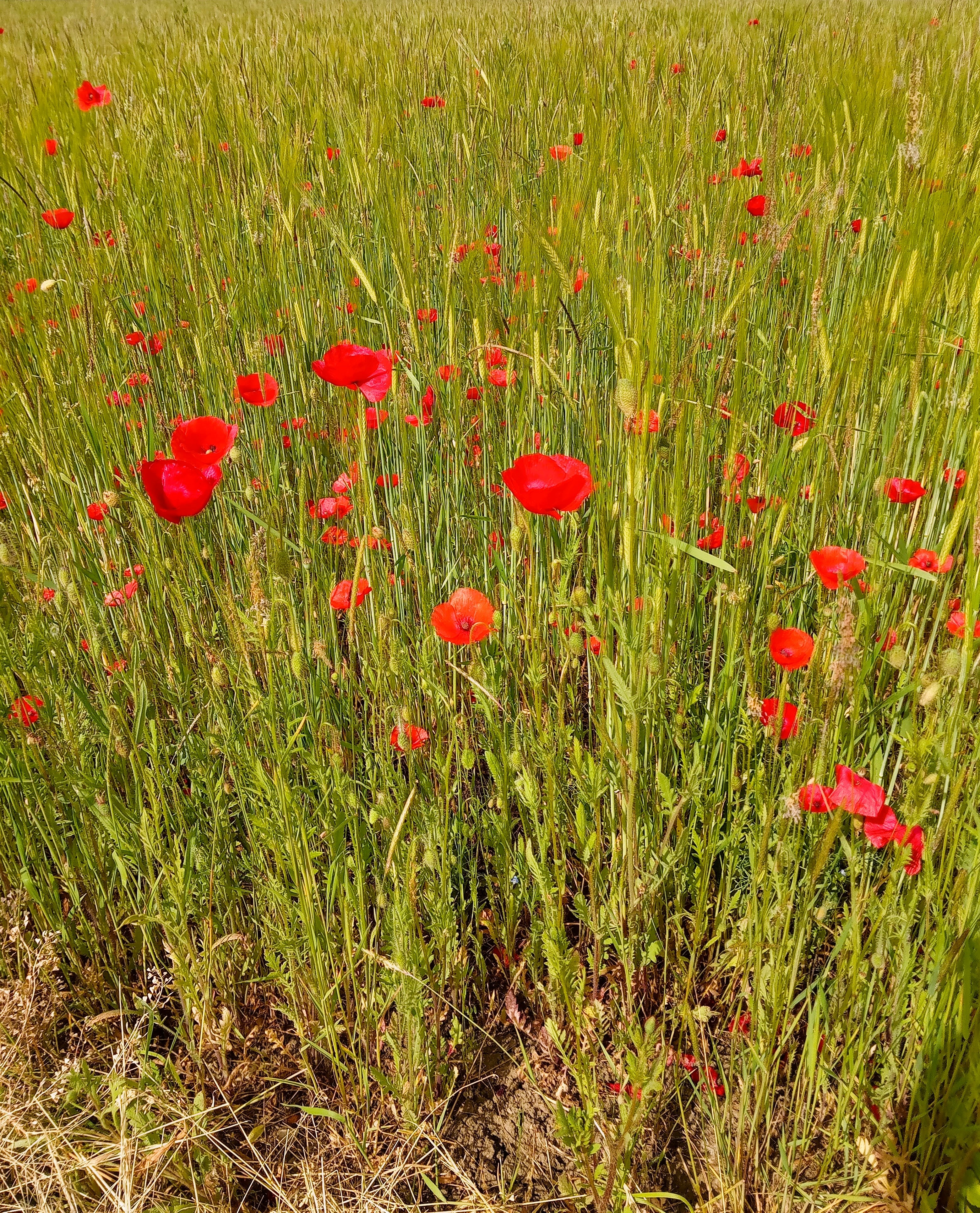 18 novembre 2002 gCréation de l’Association A 3 Jura
1er comité
Reyes Beatriz, assesseure
Reyez Pedre, assesseur
Ggabriele Marie Elisabeth, assesseure
Straehl Liliane, secrétaire
Montavon Claude, caissier
Barth Madeleine, vice-présidente
Fernando Fiori , président
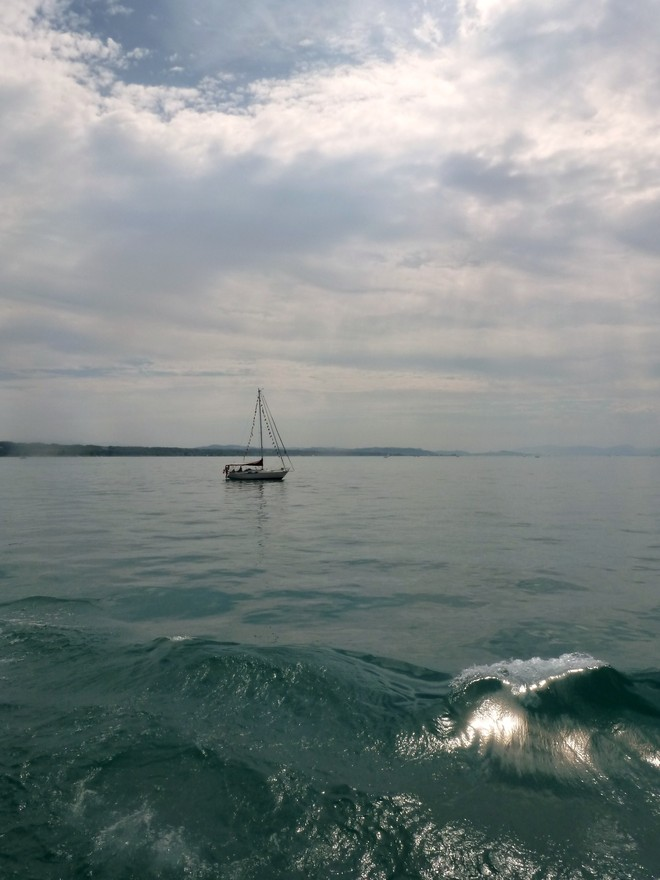 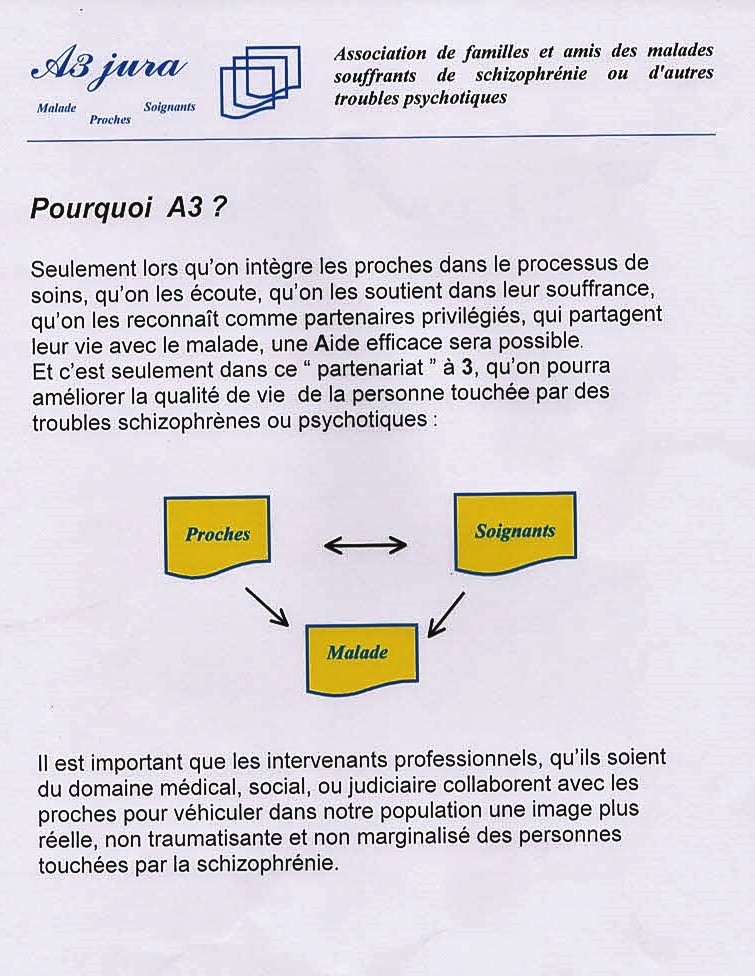 Pourquoi A 3 Jura ?
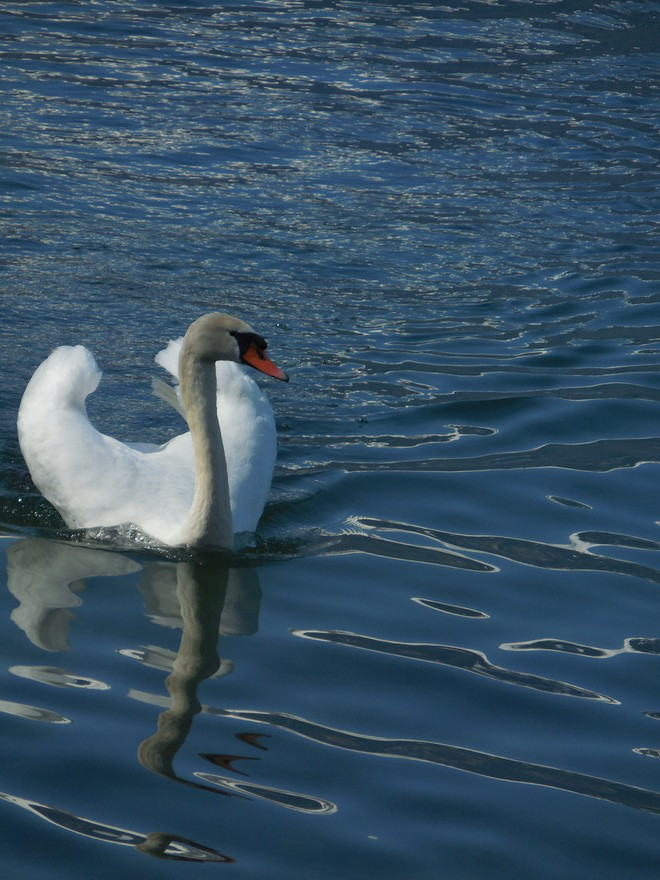 Que veut l’ A 3 Jura ?
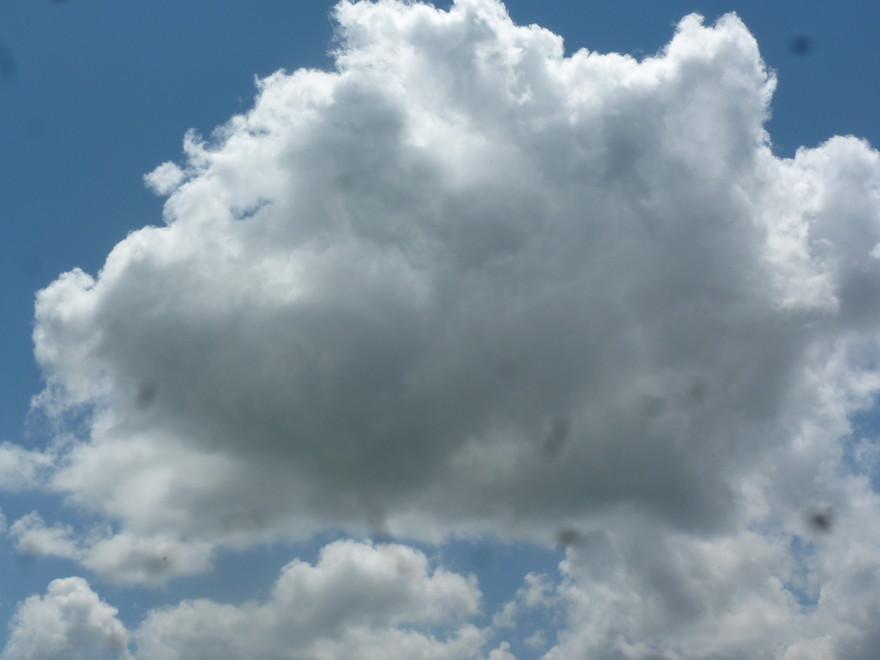 Projets trop ambitieux…qui sont restés à aujourd’hui  des rêves
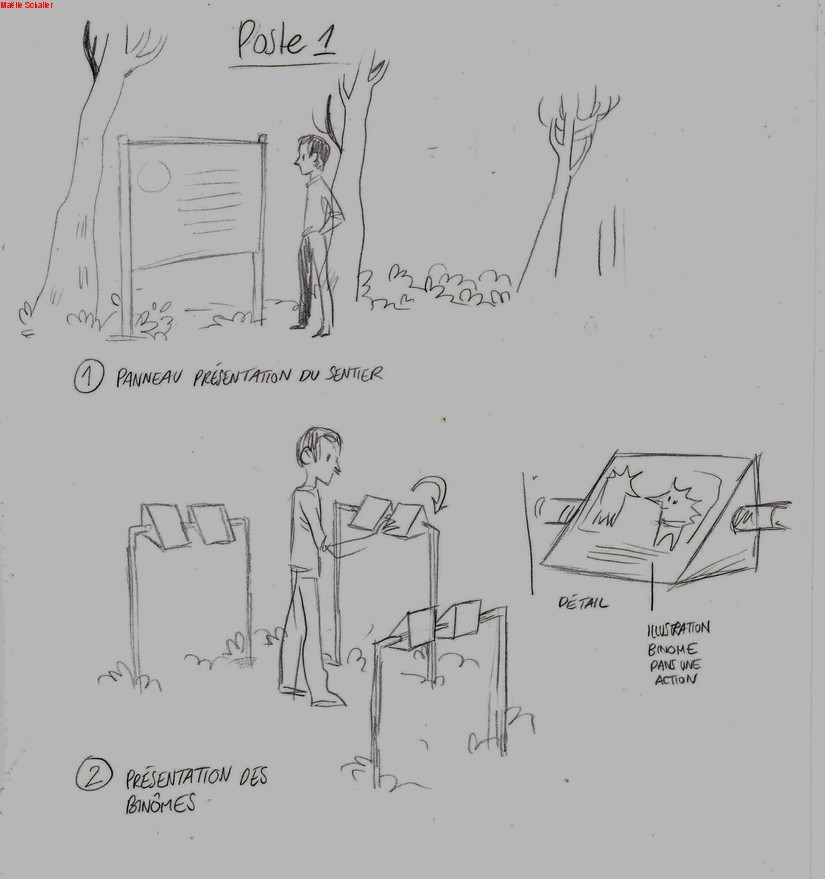 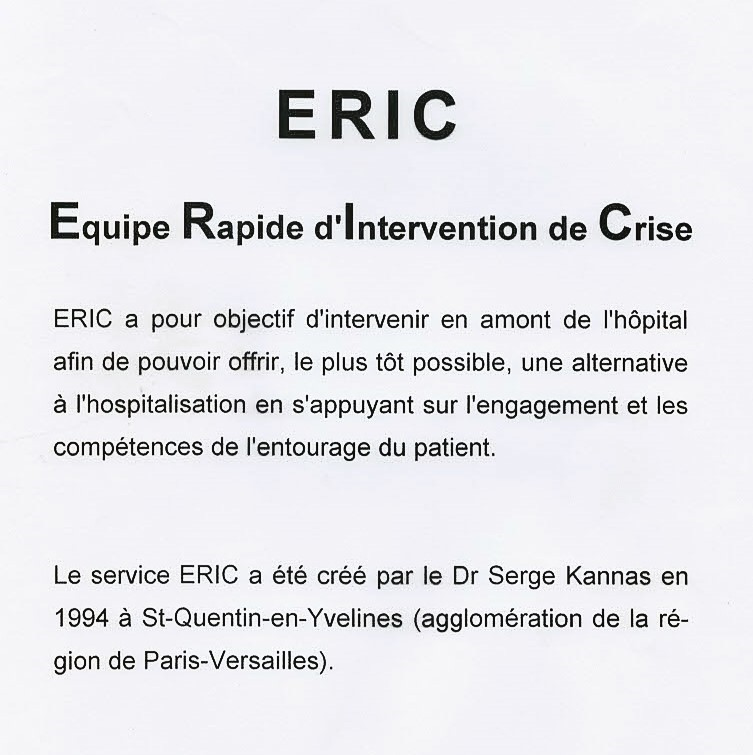 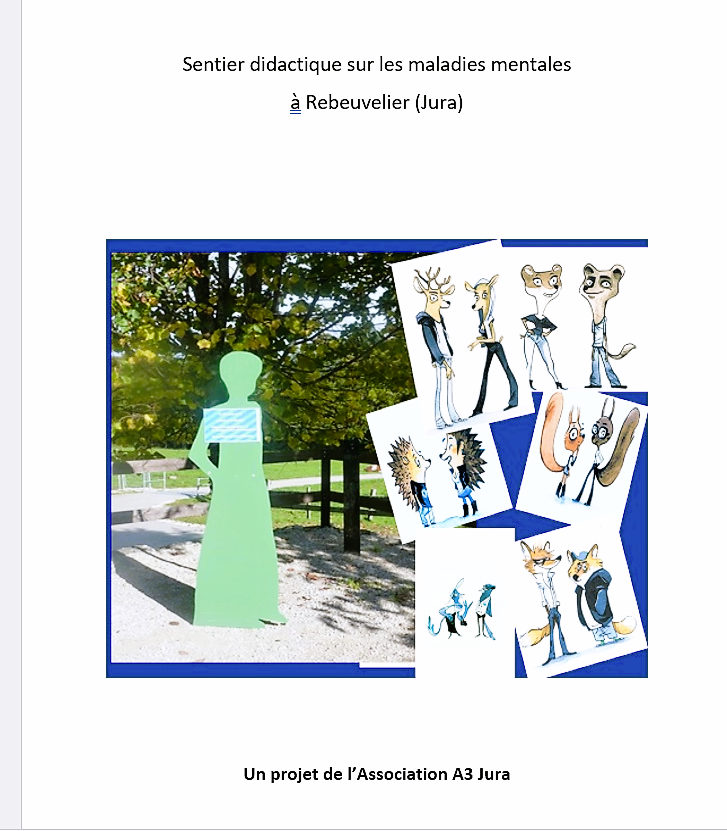 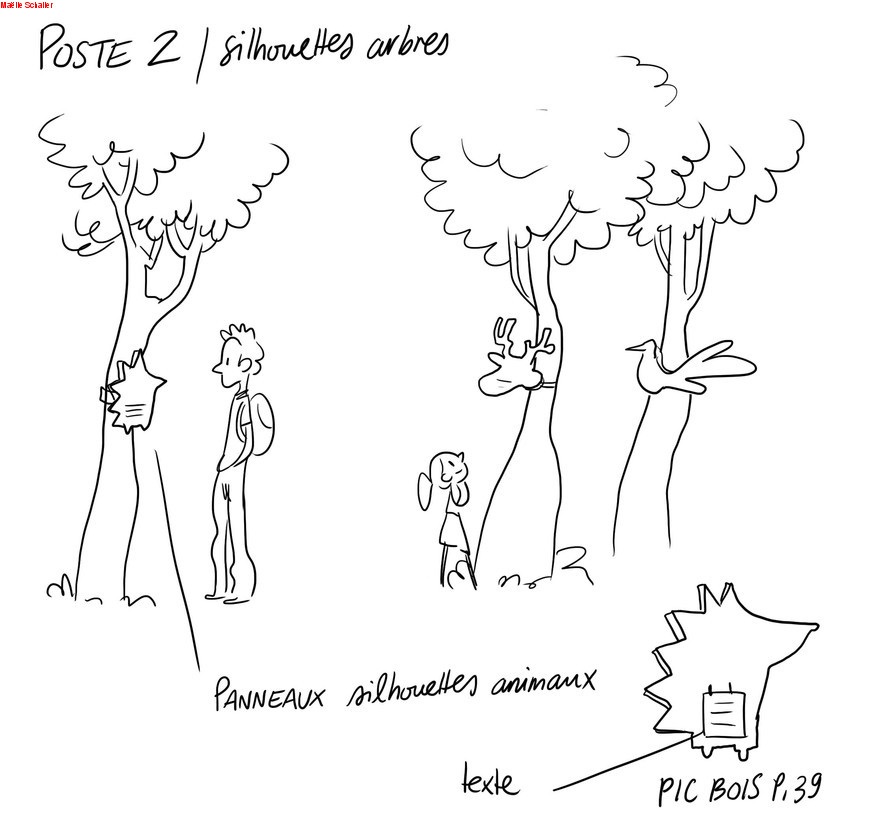 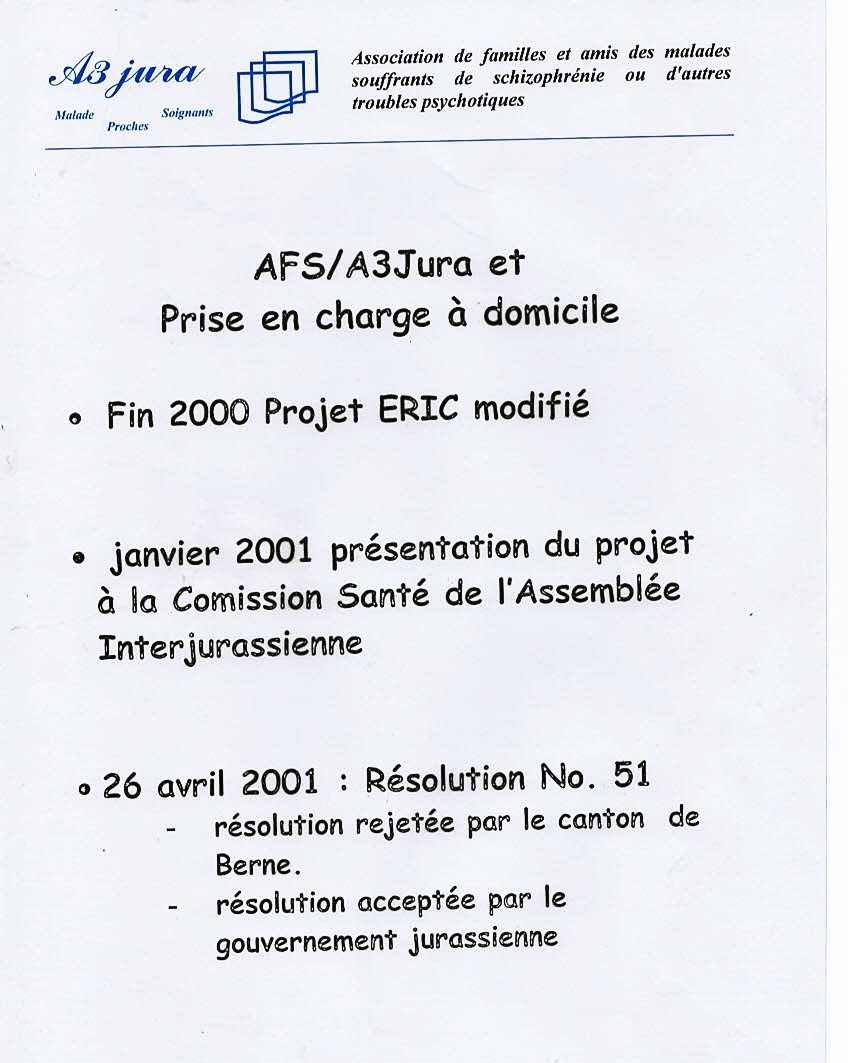 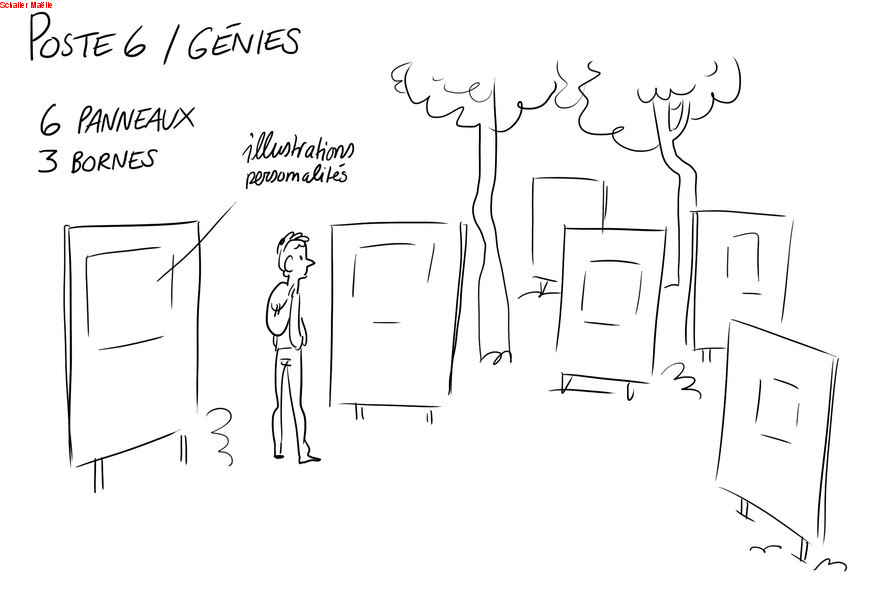 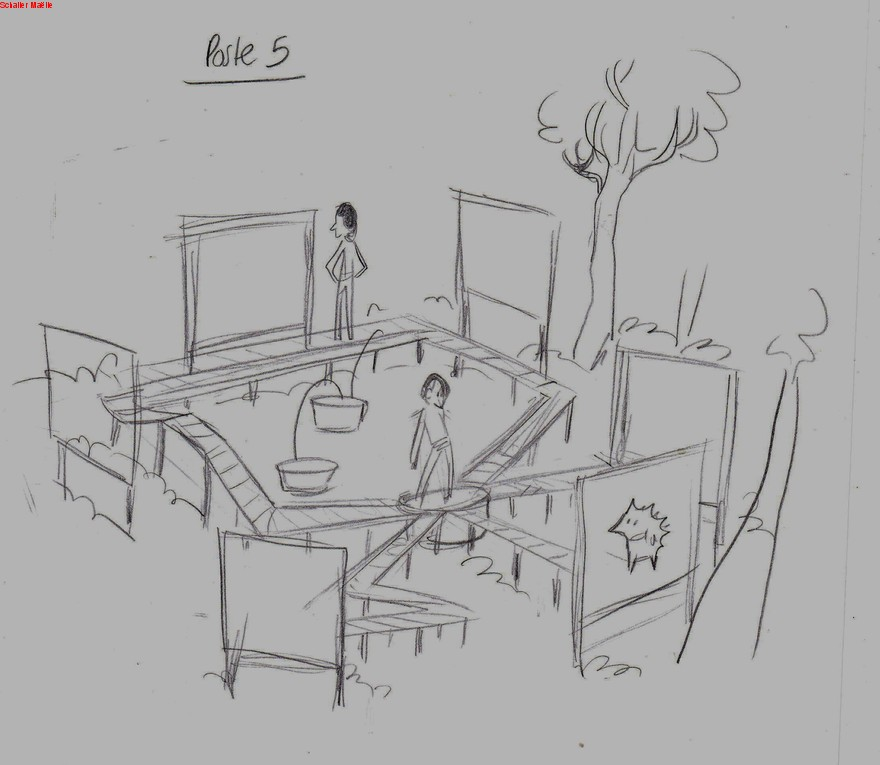 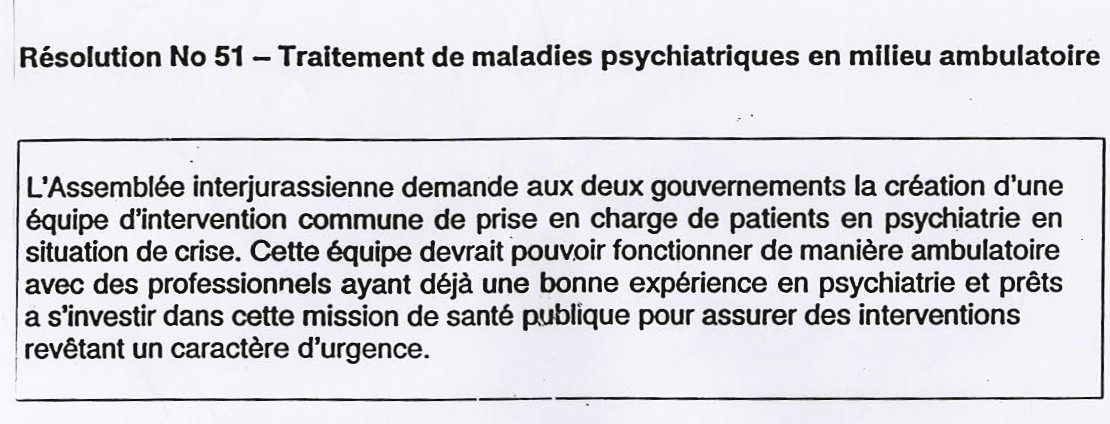 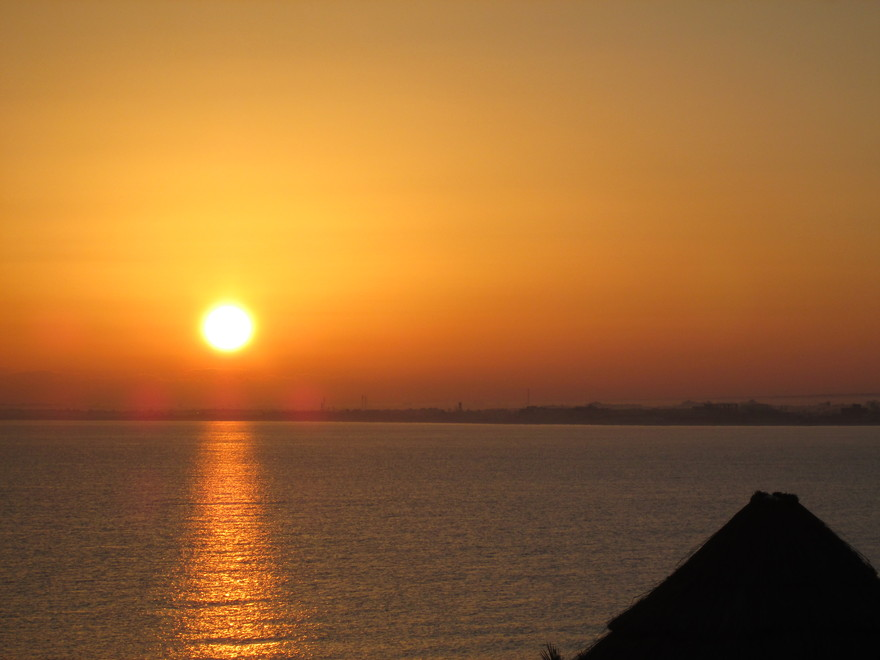 Chemin …vers la déstigmatisation grâce  aux actions et  à la collaboration avec d’autres  institutions/associations
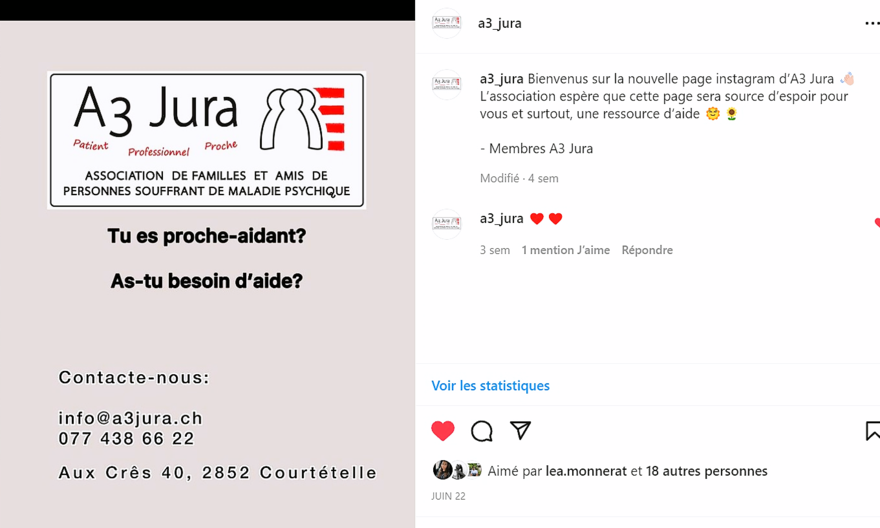 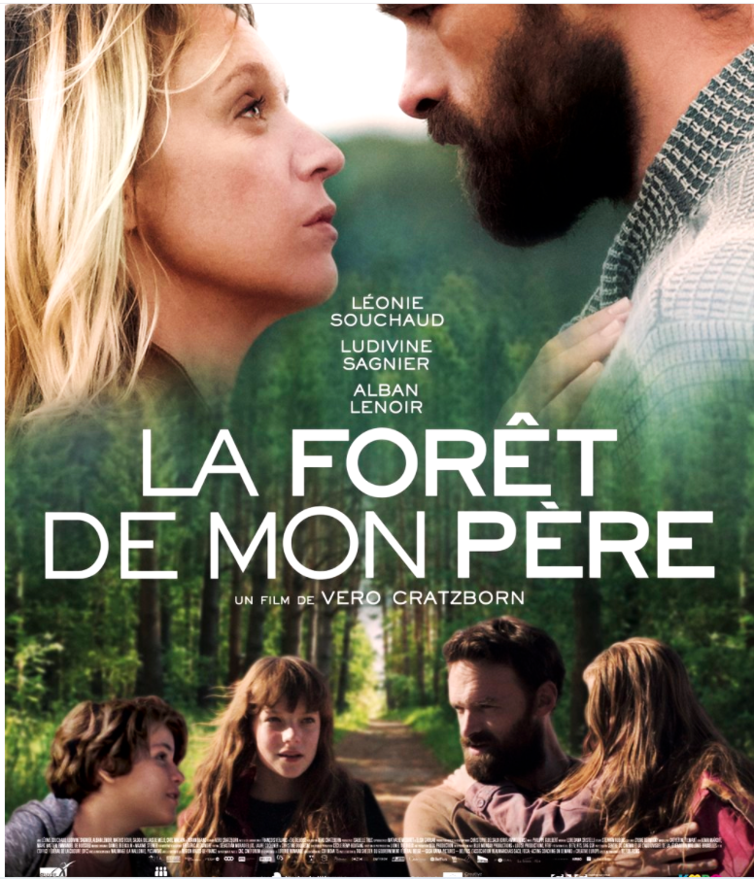 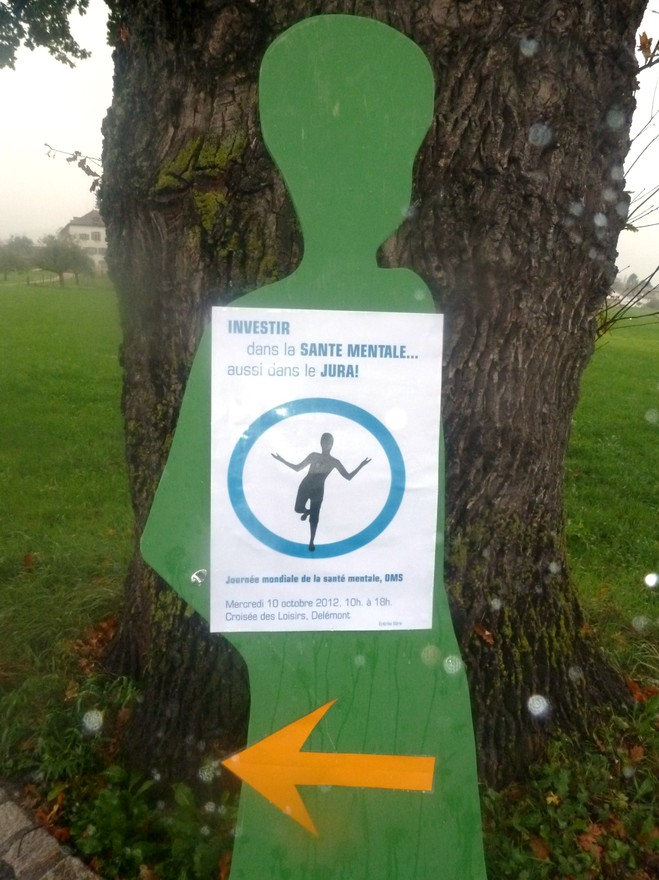 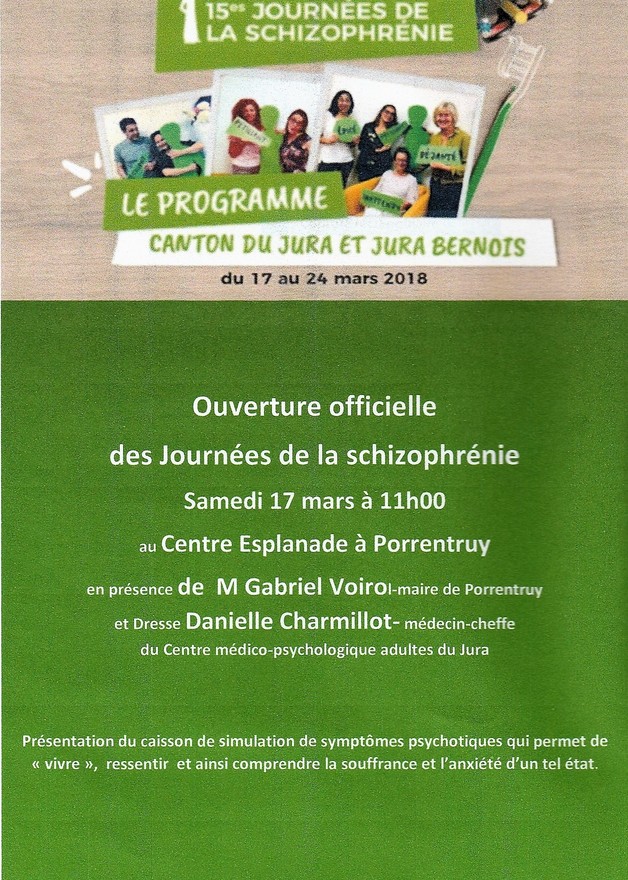 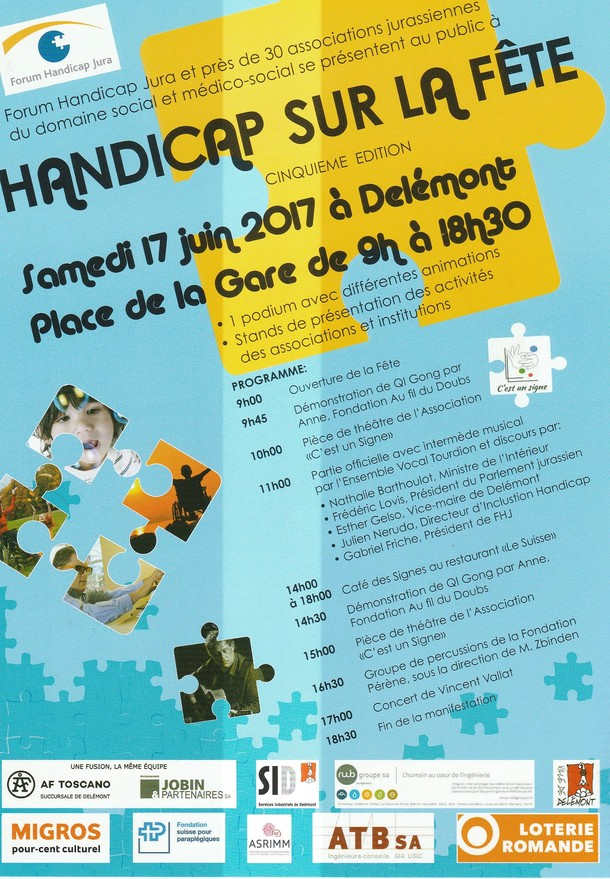 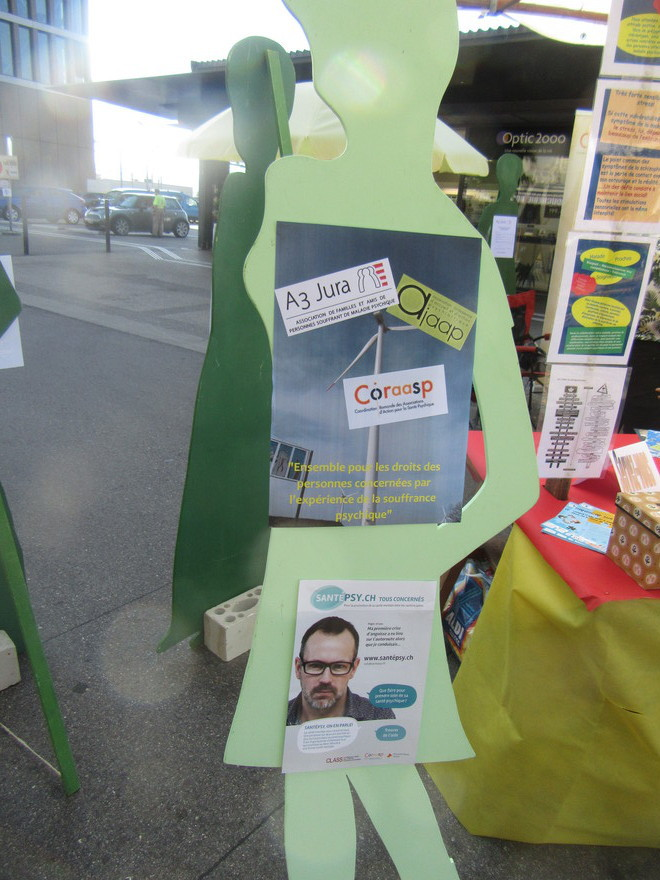 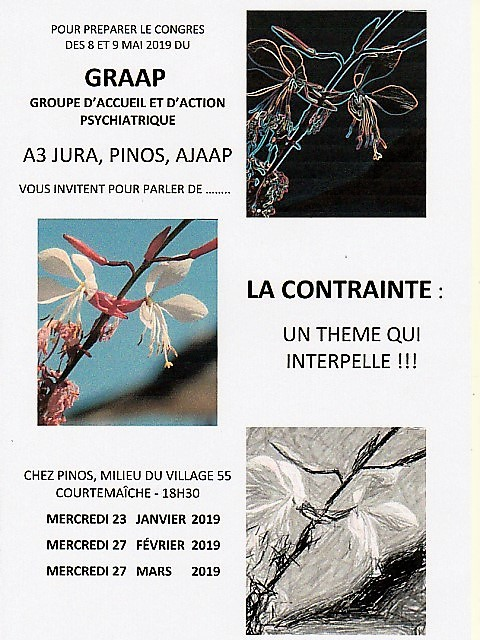 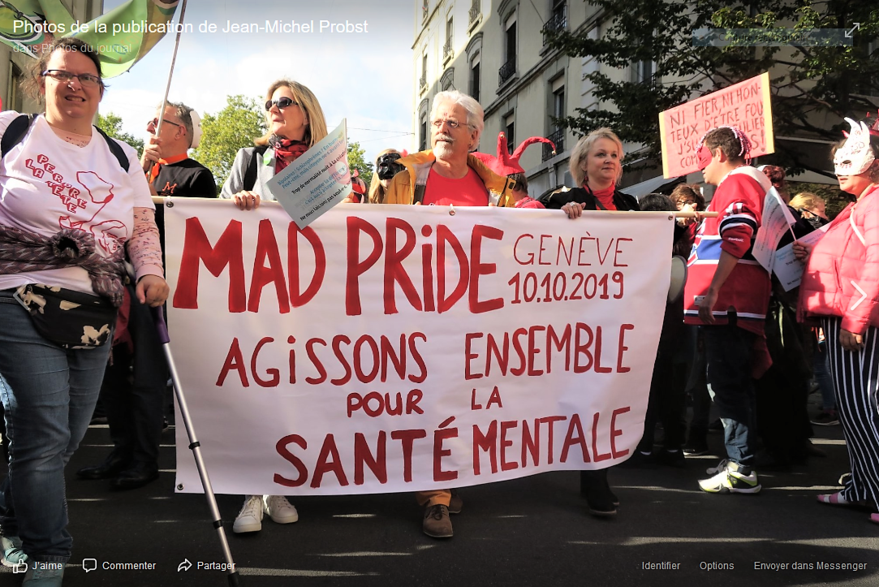 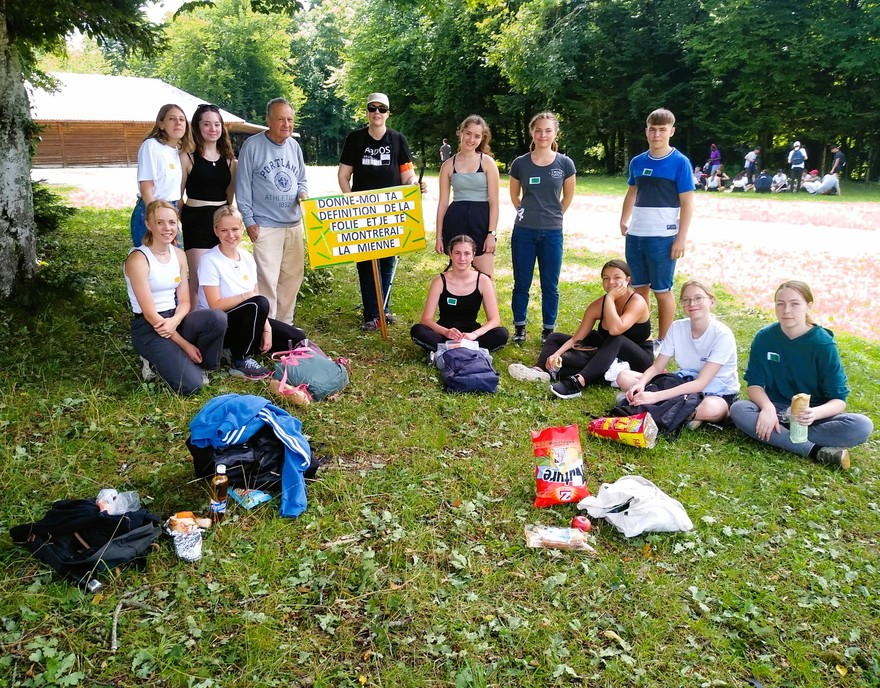 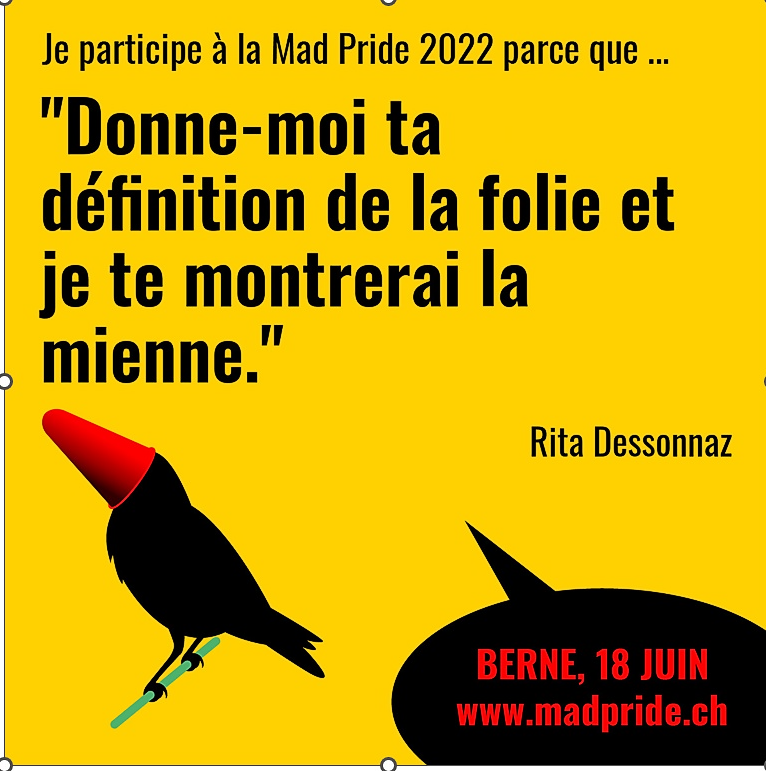 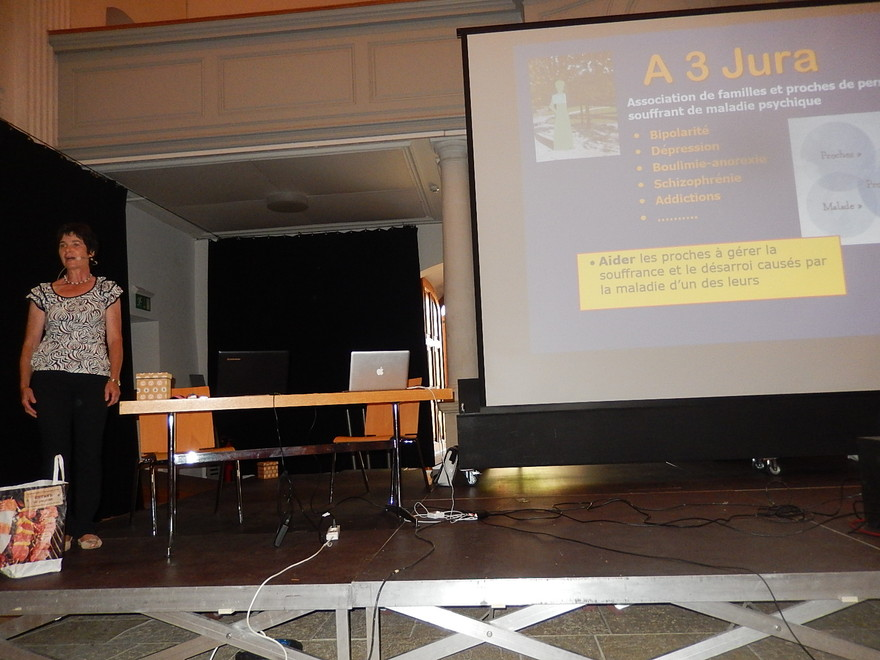 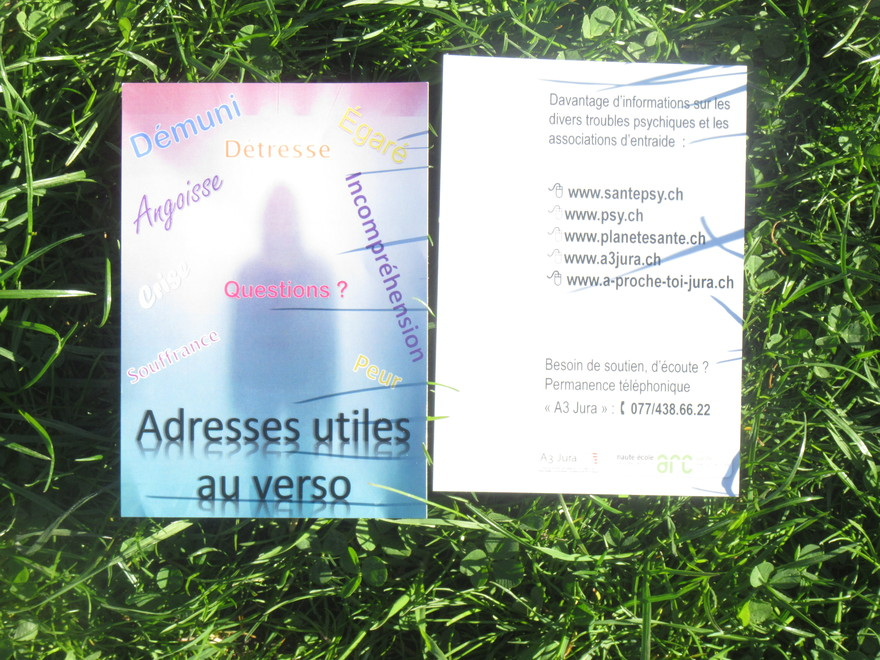 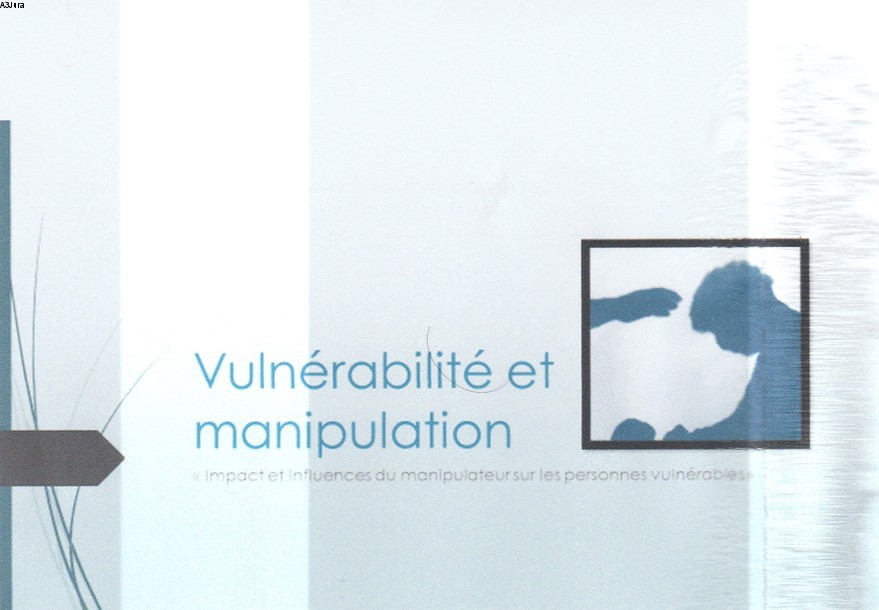 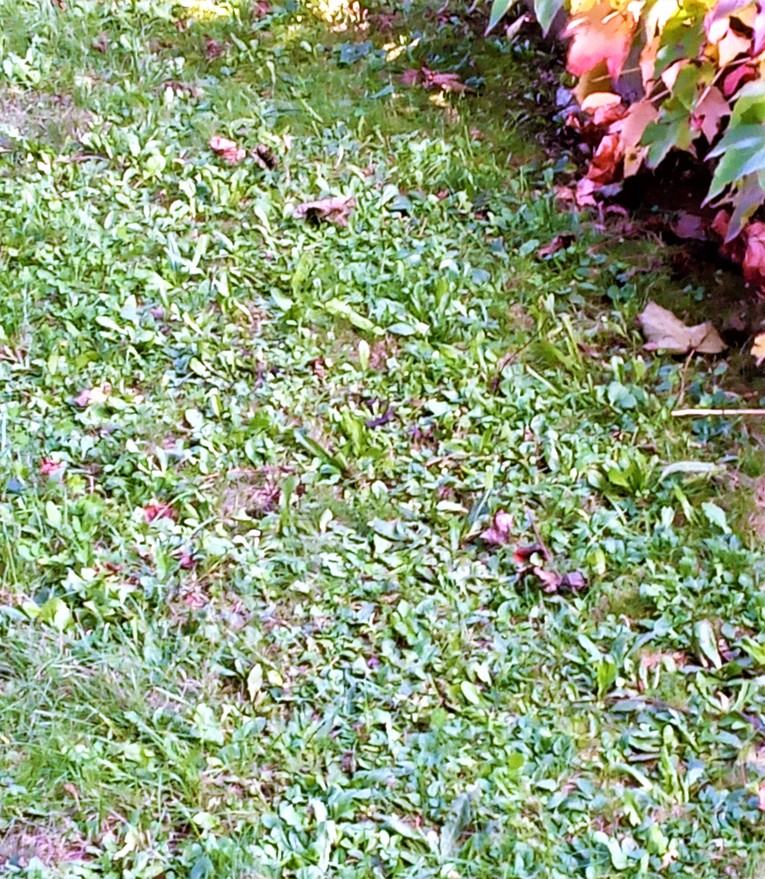 …Vers la reconnaissance de l’Expertisedes personnes concernées et des prochesgrâce à la formation et information
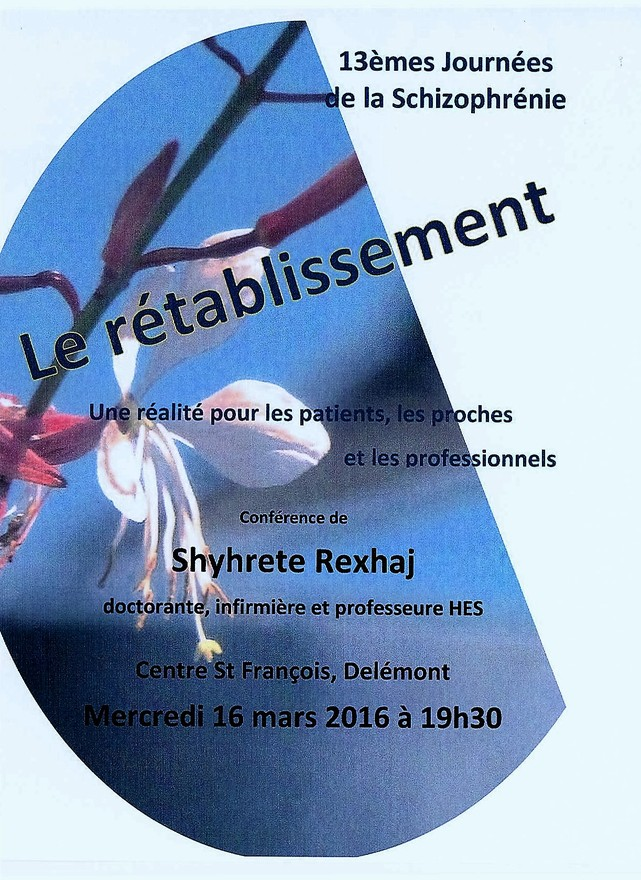 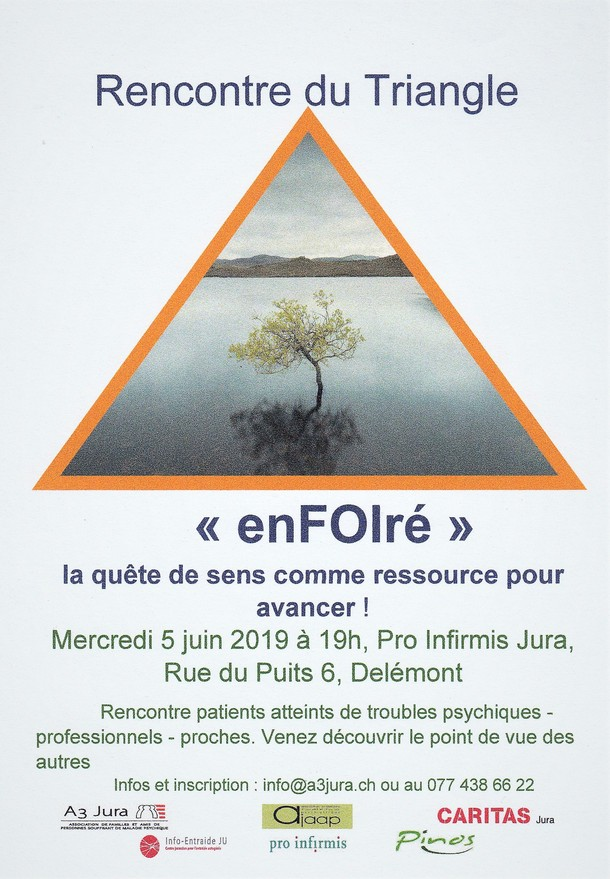 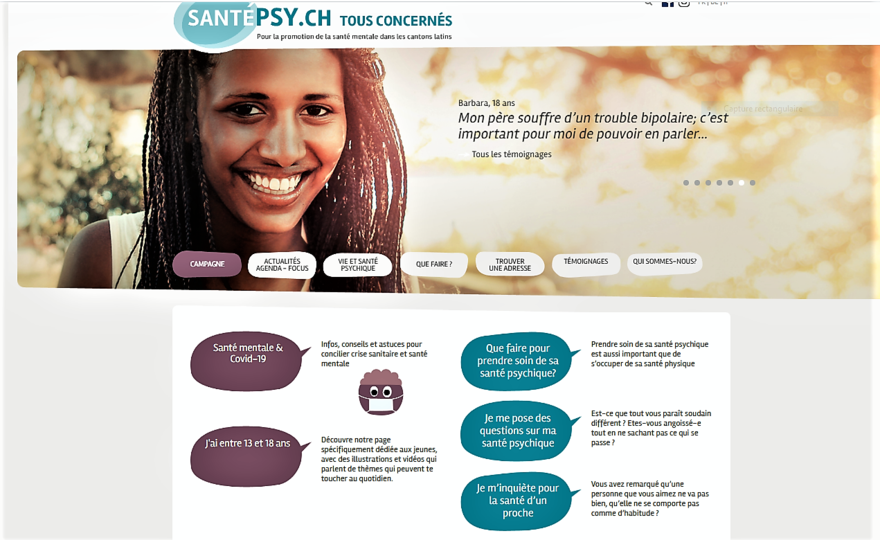 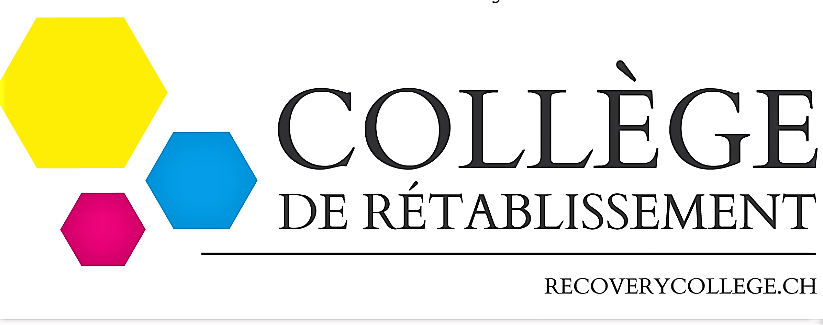 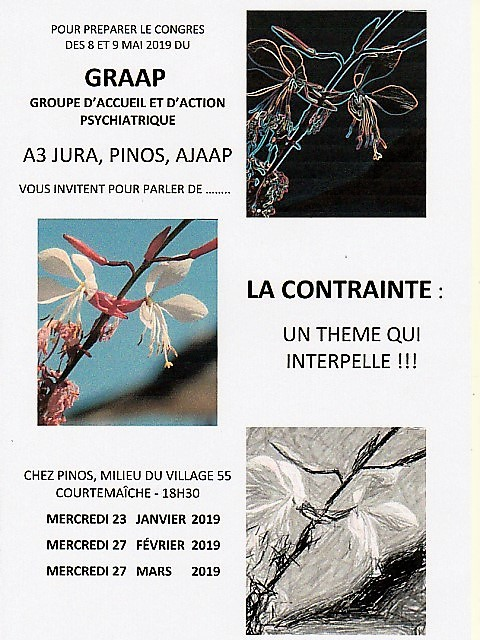 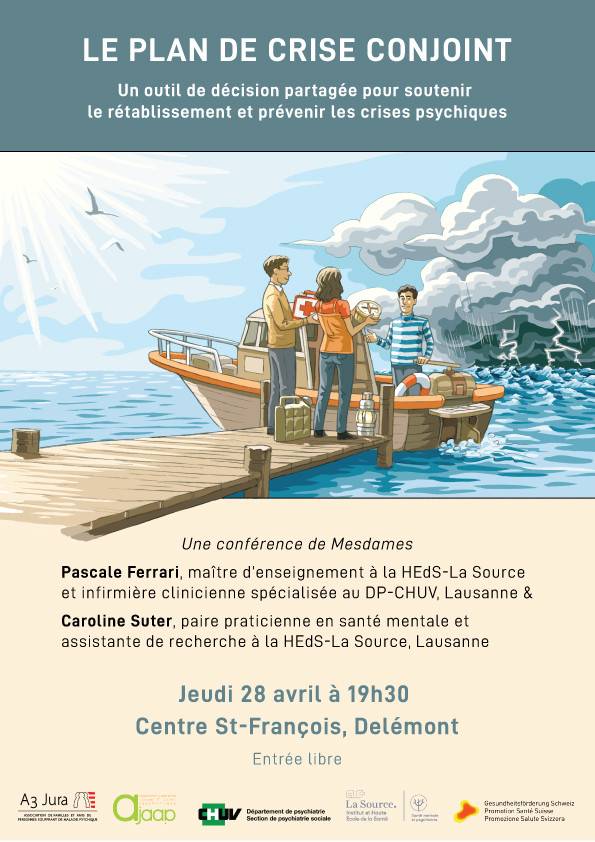 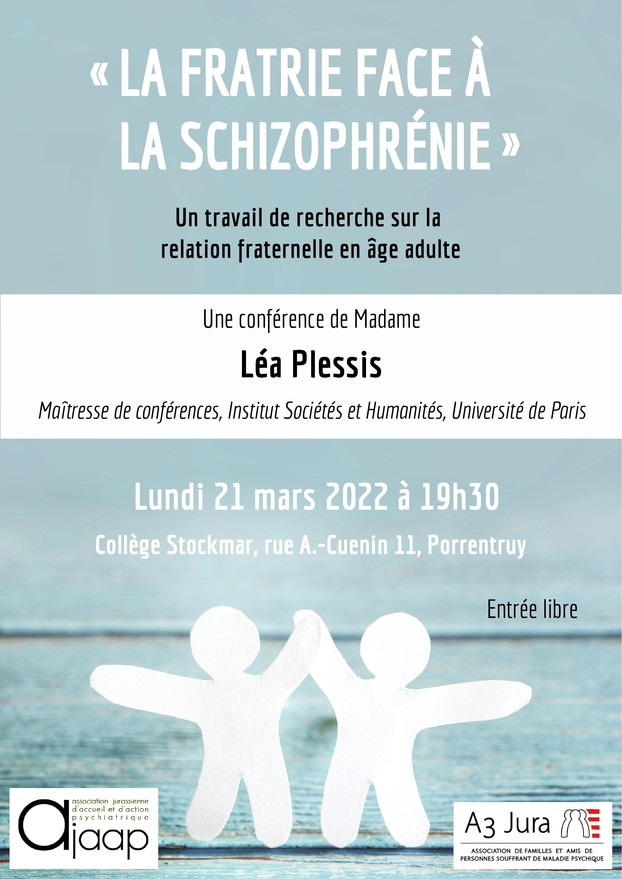 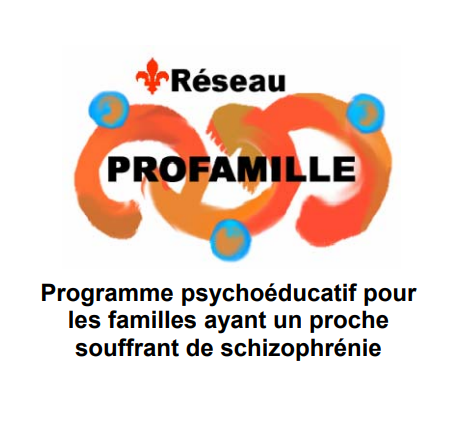 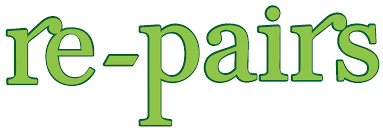 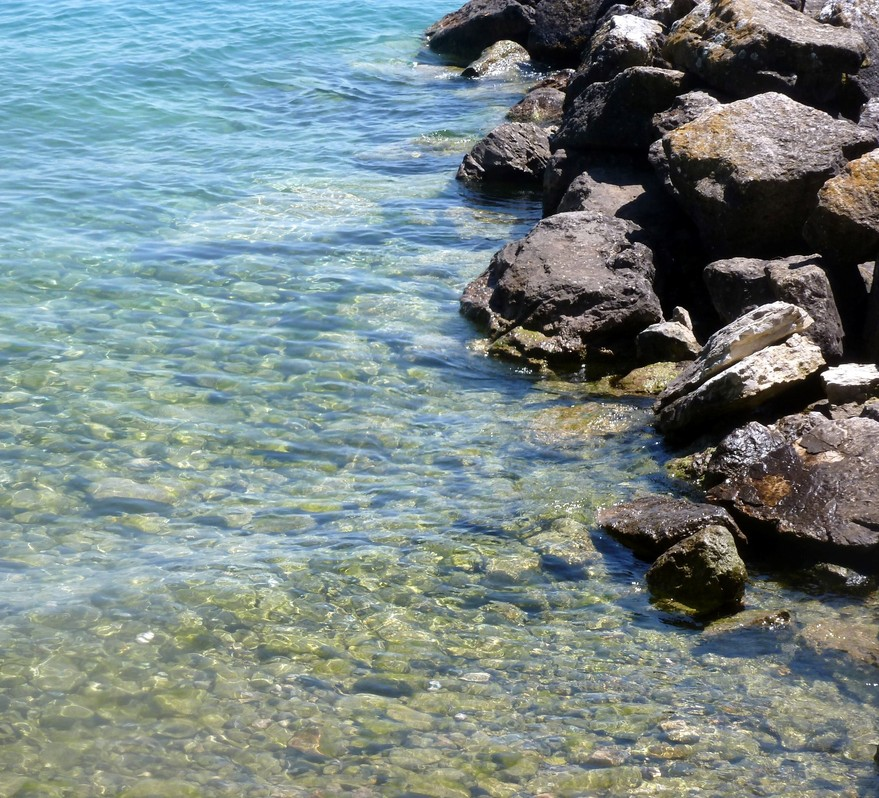 …vers une meilleure Qualité de viegrâce  au savoir et à la recherche d’aide adéquat
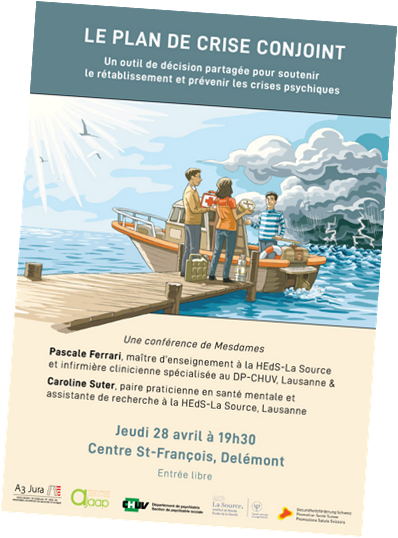 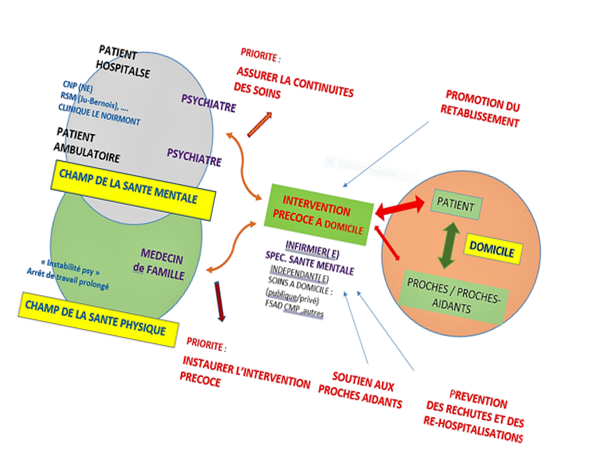 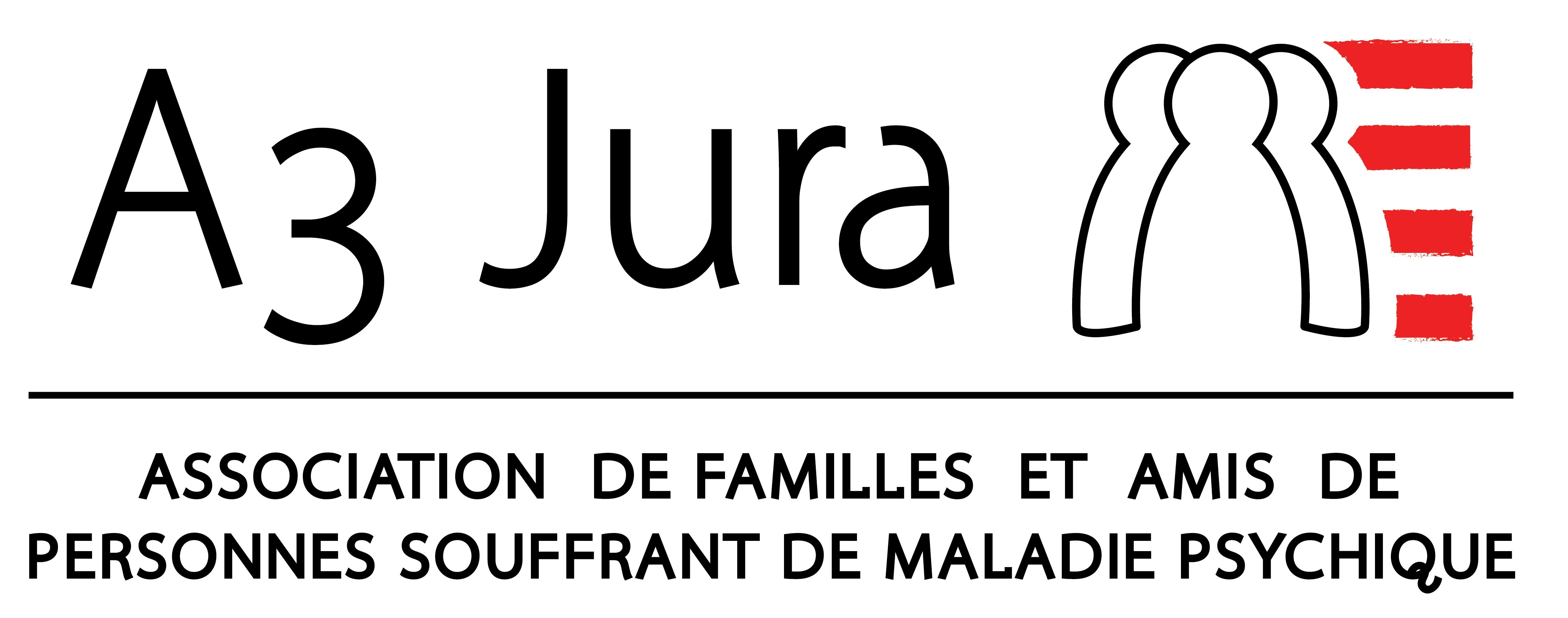 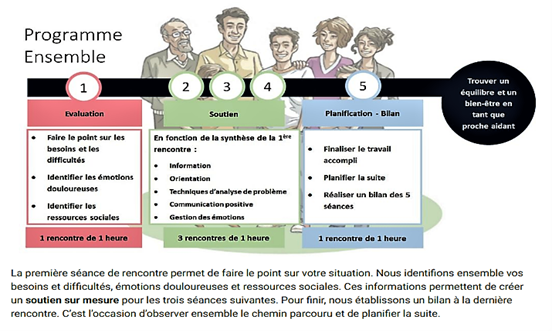 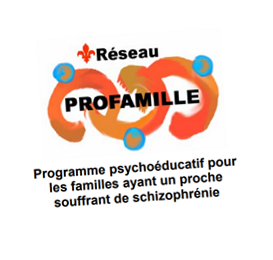 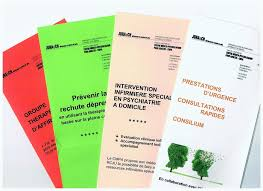 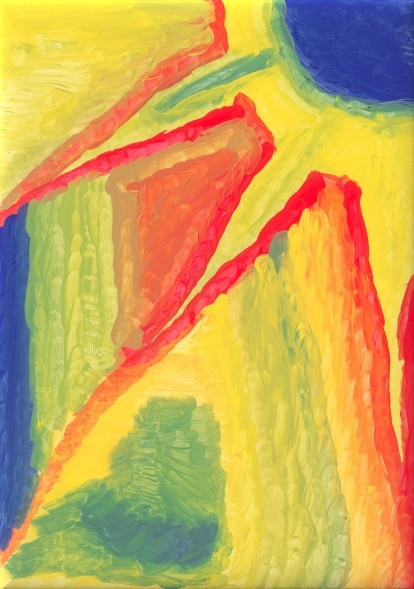 Et demain….L’espoir de rejoindre  nos buts
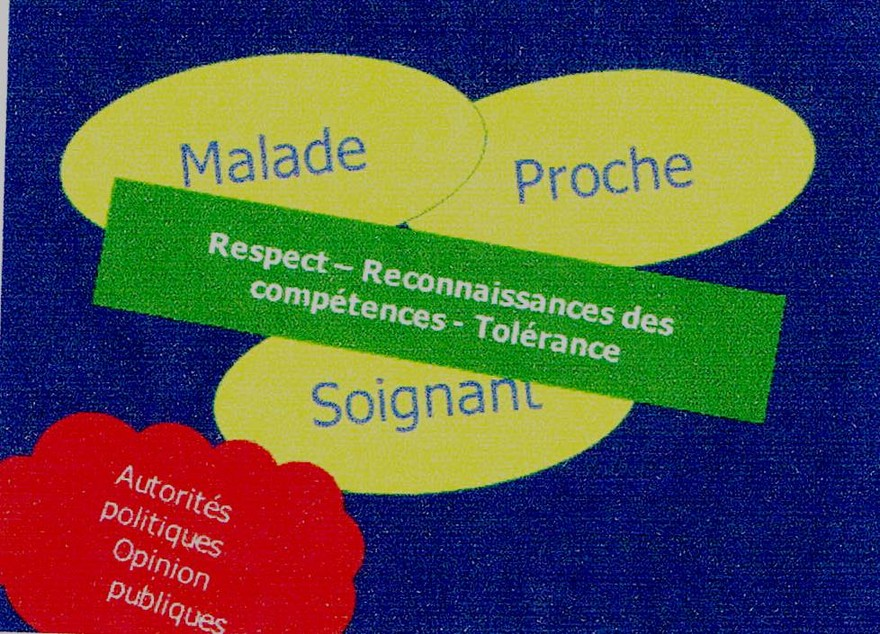 Citoyens à part entier dans le respet de la diversité